Repair towards remission: epithelial-driven inflammation and opportunities to restore epithelial barrier function
Dr Julia Eckl-Dorna
General Hospital Vienna, Medical University of Vienna, Vienna, Austria
There are similarities in the cellular composition and structure of the upper and lower airway epithelium1–3
Stratified squamous epithelium
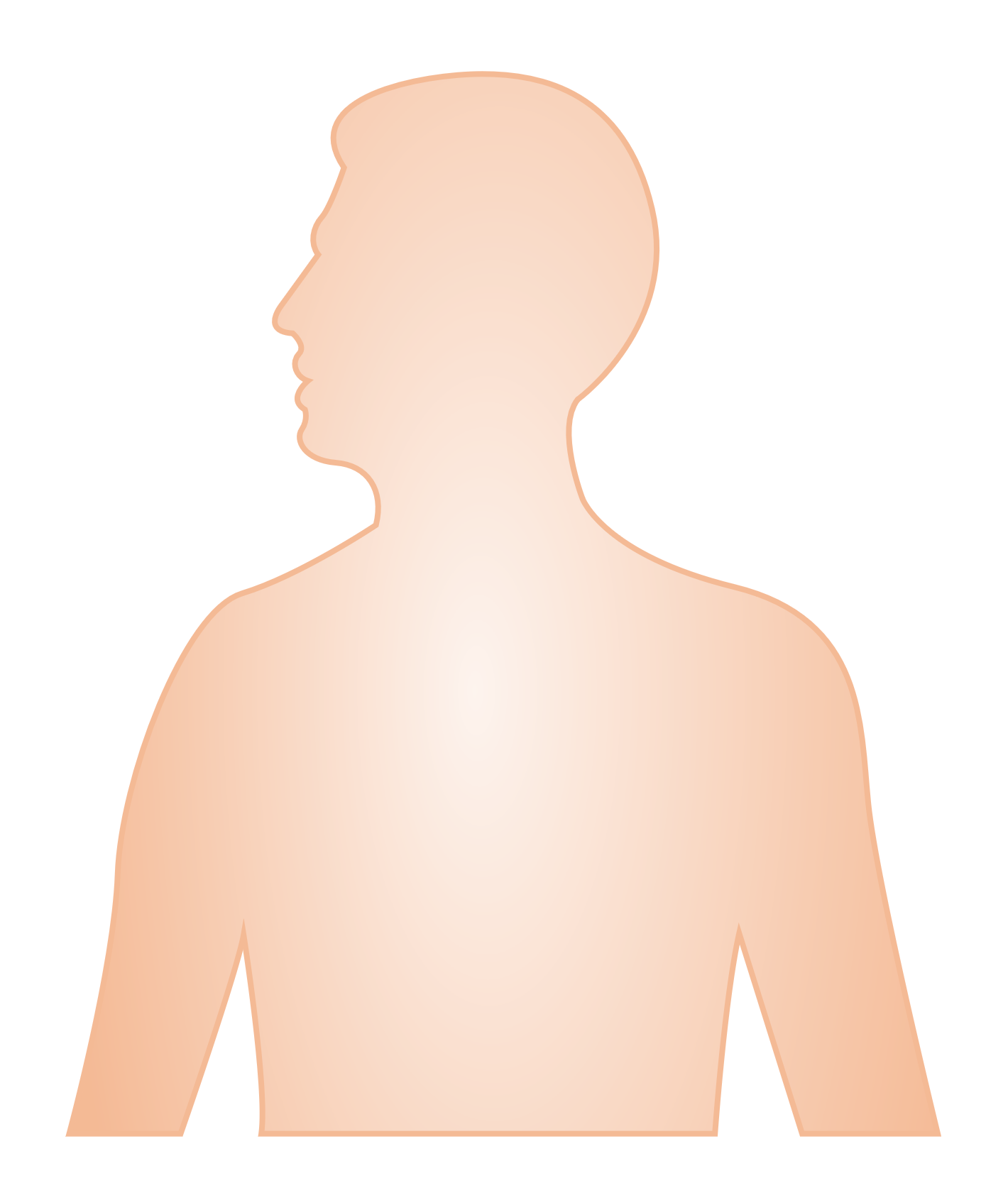 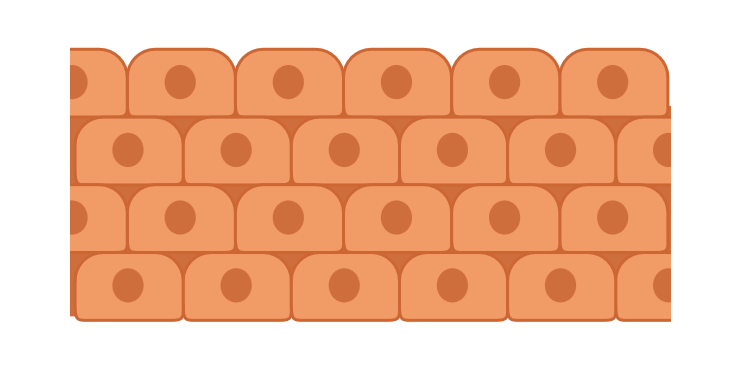 Nasal cavity
Forms a physical barrier
Pseudostratified columnar ciliated epithelium
Releases effector molecules
Facilitates mucus clearance
Upper airways
Secretes mucus
Differentiates into ciliated cell and goblet cell lineages
Pseudostratified columnar ciliated epithelium
Drives bronchoconstriction
Facilitates mucus clearance
Lower airways
Secretes protective substances
Releases effector molecules
Differentiates into ciliated cell lineages
Cuboidal / simple squamous epithelium
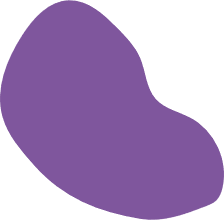 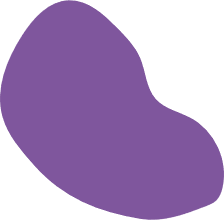 Bronchioles and alveoli
Participates in surfactant production
Facilitates gas exchange
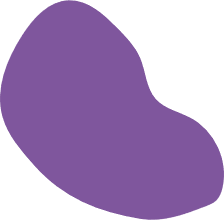 Airway smooth muscle cell
Basal 
cell
Basement membrane
Ciliated 
cell
Club 
cell
Goblet 
cell
Squamous 
cell
Tuftcell
Type 1 alveolar epithelial cell
Type 2 alveolar epithelial cell
Figure adapted from Laulajainen-Hongisto A, et al. Front Cell Dev Biol. 2020;8:204, Baldassi D, et al. Adv Nanobiomed Res. 2021;1(6):2000111 and Adivitiya, et al. Biology (Basel). 2021;10:95.References: 1. Laulajainen-Hongisto A, et al. Front Cell Dev Biol. 2020;8:204; 2. Licari A, et al. Front Pediatr. 2017;5:44; 3. Fokkens W, Reitsma S. Otolaryngol Clin North Am. 2023;56(1):1–10; 4. Adivitiya, et al. Biology (Basel). 2021;10(2):95; 5. Baldassi D, et al. Adv Nanobiomed Res. 2021;1(6):2000111; 6. Zhang R, et al. Int Arch Allergy Immunol. 2023;1–21; 7. Davis JD, Wypych TP. Mucosal Immunol. 2021;14(5):978–90; 8. Jakwerth CA, et al. Cells. 2022;11(9):1387; 9. Doeing DC, Solway J. J Appl Physiol (1985). 2013;114(7):834–43.
2
Comorbidities are common in with patients with asthma1
In adults with asthma, 60% have at least one comorbid condition and 12% have three or more comorbid conditions1
Common comorbidities include:
COPD2
Rhinitis1
Respiratory infections1
Rhinosinusitis1
27% of patients with asthma have concurrent COPD
Present in >80% of patients with asthma
During asthma exacerbations, viral agents are detected in about 80% of children and in 41–78% of adults
Up to 84% of patients with severe asthma have evidence of rhinosinusitisa
aAs assessed by sinus computed tomography.1Abbreviation: COPD, chronic obstructive pulmonary disease.References: 1. Boulet LP, Boulay MÈ. Expert Rev Respir Med. 2011;5(3):377-93; 2. Hosseini M, et al. Respir Res. 2019;20(1):229.
3
‘United airways disease’: considering the upper and lower airways as an anatomically and functionally unified organ1–3
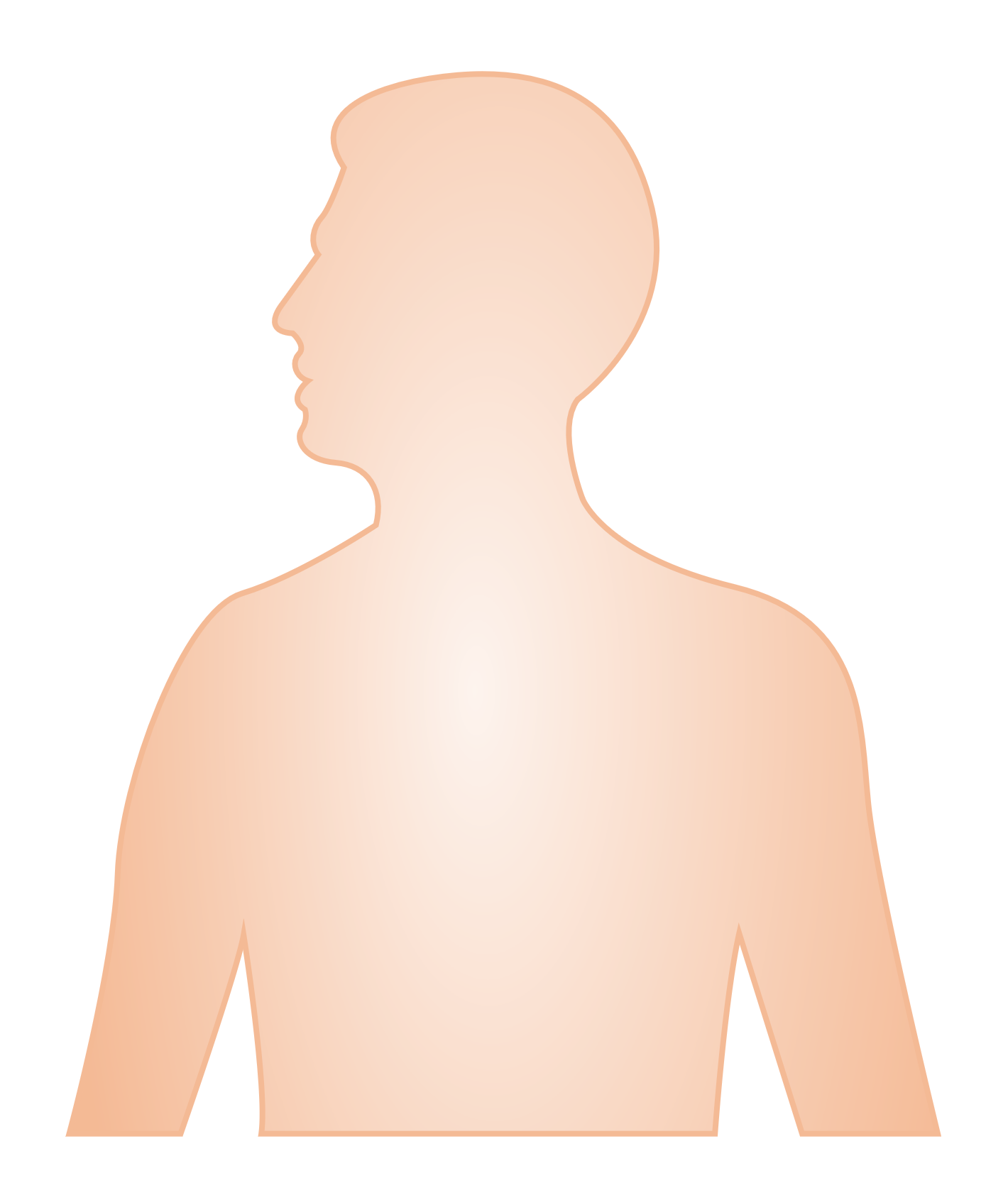 Nasal cavity
Upper respiratory tract
Upper airway diseases (eg chronic rhinosinusitis, rhinitis)
Pharynx
Larynx
United airways disease
Lower respiratory tract
Trachea
Bronchi
Bronchioles
Lower airway diseases (eg asthma)
Alveoli
Figure adapted from Baldassi D, et al. Adv Nanobiomed Res. 2021;1(6):2000111 and Ball M, et al. Available at: https://www.ncbi.nlm.nih.gov/books/NBK459258/. StatPearls Publishing; 2023. References: 1. Fokkens W, Reitsma S. Otolaryngol Clin North Am. 2023;56(1):1–10; 2. Jakwerth CA, et al. Cells. 2022;11(9):1387; 3. Licari A, et al. Front Pediatr. 2017;5:44; 4. Van Scott MR, et al. Airway anatomy, physiology, and inflammation. In: Meggs WJ, ed. The toxicant induction of irritant asthma, rhinitis, and related conditions (1st ed). New York, NY, USA: Springer; 2013:19–62; 5. Baldassi D, et al. Adv Nanobiomed Res. 2021;1(6):2000111; 6. Ball M, et al. Available at: https://www.ncbi.nlm.nih.gov/books/NBK459258/. StatPearls Publishing; 2023.
4
Epithelial derived cytokines are central in driving T2 diseases1–3
6
15
5
Pathogens, air pollutants, chemicals etc.
Goblet cell hyperplasia and mucous hypersecretion
Lower airways
Upper airways
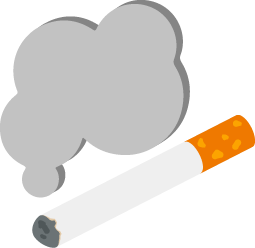 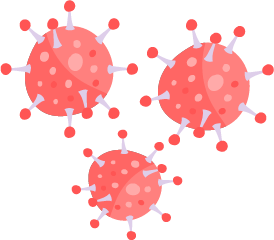 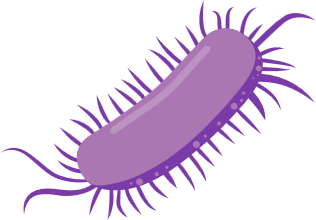 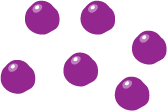 IL-33
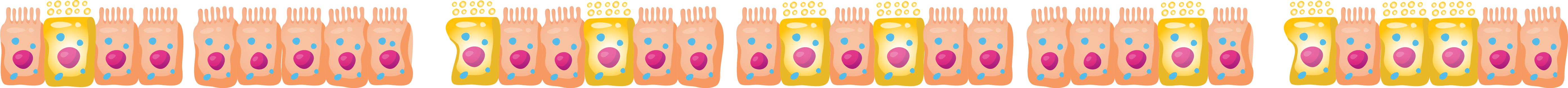 4
Total IL-33 in BALF
10
p=0.003
100
p = 0.0002
Neuroendocrinecell
Basal cell
Ciliated cell
Goblet cell
3
BM thickening
Median IL-33 (pg/mg)
10
IL-33 pg/mL
1
2
5
IL-25, IL-33, TSLP
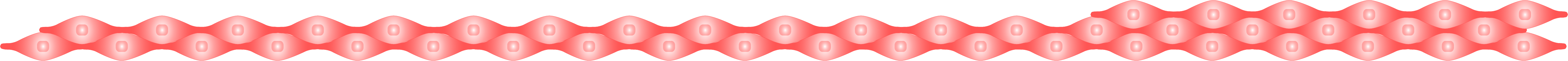 0.1
ASM traction and AHR
Control
Nasal Polyp
Controls
Asthma
1
DC
Th2
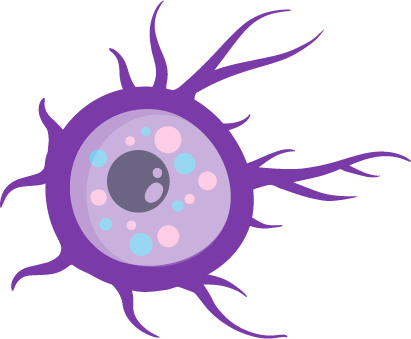 TSLP
ILC2
Total TLSP in BALF
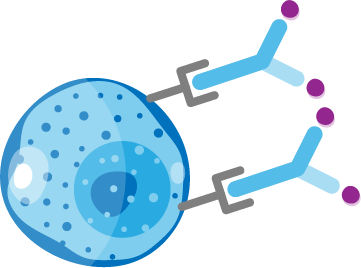 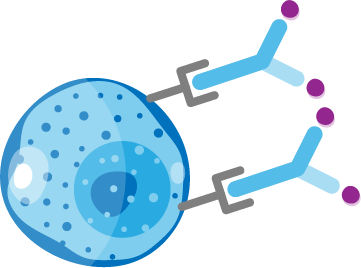 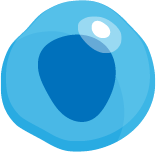 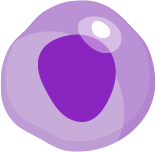 1,000
MC
p = 0.009
0
0
100
Mast cells and degranulation
p=0.021
IL-33 pg/mL
10
IgE
Median TSLP (pg/mg)
EOS
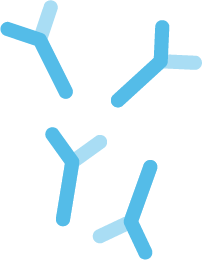 1
PC
B cell
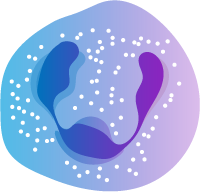 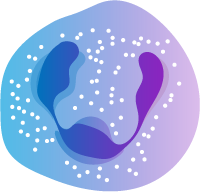 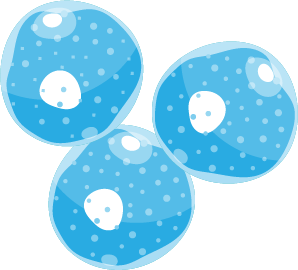 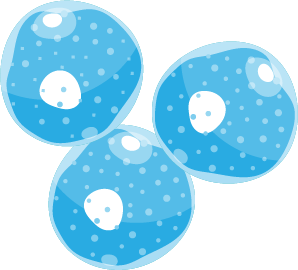 0.1
Eosinophils and degranulation
Controls
Asthma
B cell, plasma cell and antigen-specific IgE
Figures adapted from Li Y, et al. J Immunol. 2018;200(7):2253–62 (left), Hong H, et al. Allergy. 2020;75(11):2794–804 (centre), and Dogan M, et al. Eur Arch Otorhinolaryngol. 2019;276(6):1685–91 (right).
Abbreviations: AHR, airway hyperresponsiveness; ASM, airway smooth muscle; BALF, bronchoalveolar-lavage fluid; BM, basement membrane; DC, dendritic cell; EOS, eosinophils; IgE, immunoglobulin E; IL, interleukin; ILC2, Type 2 innate lymphoid cells; MC, mast cell; PC, plasma cell; Th, T helper; TSLP, thymic stromal lymphopoietin.
References: 1. Hong H, et al. Allergy. 2020;75(11):2794–804; 2. Dogan M, et al. Eur Arch Otorhinolaryngol. 2019;276(6):1685–91; 3. Li Y, et al. J Immunol. 2018;200(7):2253–62.
Control
Nasal Polyp
5
Disturbed homeostasis of the respiratory epithelium in T2 disease1
Homeostasis1
CRS1
Impairment of barrier integrity
Mucociliary clearance dysfunction
Immune disorder
Excessive tissue remolding
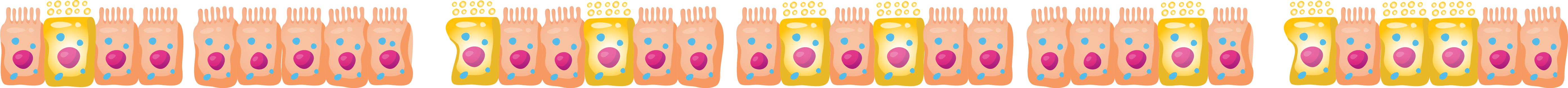 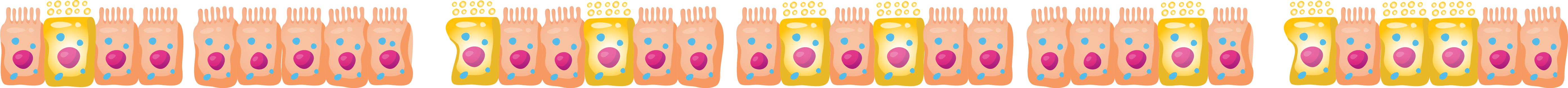 Intact epithelium and barrier function
Pathogens, air pollutants, chemicals etc.
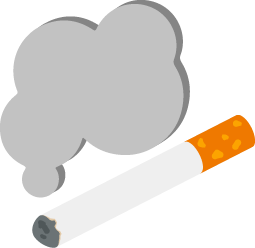 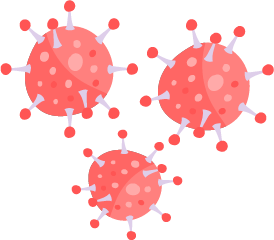 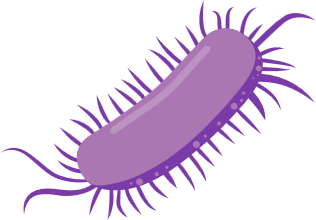 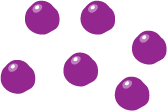 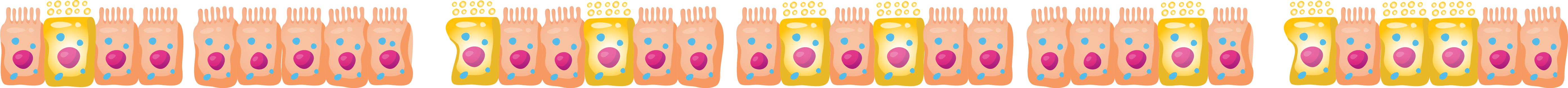 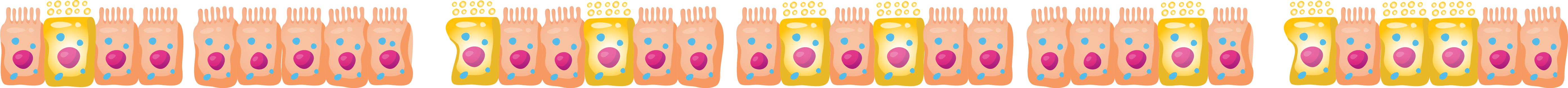 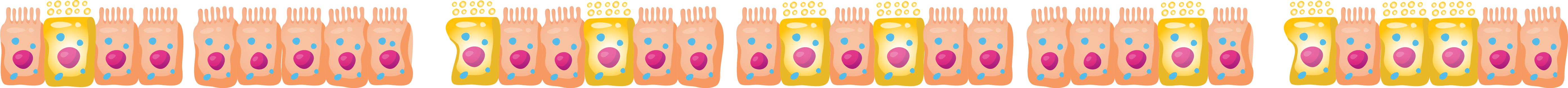 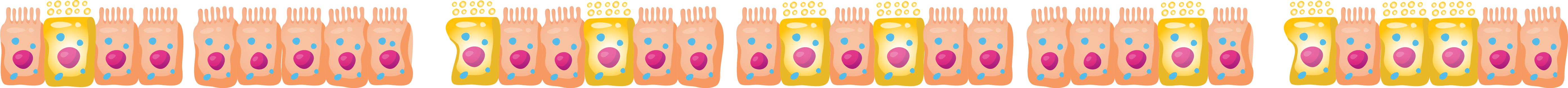 Risk factors:
Genetic/epigenetic, microenvironmental, signal transduction, etc.
Epithelial cell differentiation and barrier reconstruction
Impairment of tight junctions and epithelial barrier
Abnormal proliferation and differentiation of epithelial cells impede barrier reconstruction
Epithelial cell death and barrier breakdown
Regeneration of epithelial stem cells
Figure adapted from Huang ZQ, et al. Allergy. 2024;79(5):1146–65. 
Abbreviations: CRS, chronic rhinosinusitis; T2, type 2.
References: 1. Huang ZQ, et al. Allergy. 2024;79(5):1146–65.
6
The airway epithelial barrier integrity is reduced in asthma and CRSwNP1,2
Healthy
Asthma
Mucus
Increasedmucin content
Cilial disorientation and loss of cilia
Epithelium
Small gaps in the tight junctions
Tightjunctions
In people with asthma the epithelial barrier permeability is increased due to dysfunction in the tight junctions between epithelial cells1,2
Cilial disorientation and loss of cilia disrupts the clearance of mucus, which is also more viscous than in healthy people3
Figure adapted from Frey A, et al. Front Immunol. 2020;11:761.Abbreviation: CRSwNP, chronic rhinosinusitis with nasal polyps.References: 1. Looi K, et al. Exp Lung Res. 2016;42(7):380–95; 2. Saatian B, et al. Tissue Barriers. 2013;1(2):e24333; 3. Frey A, et al. Front Immunol. 2020;11:761.
7
Cilia dysorientation and loss of cilia in asthma and CRS1–3
Lower airways
Upper airways
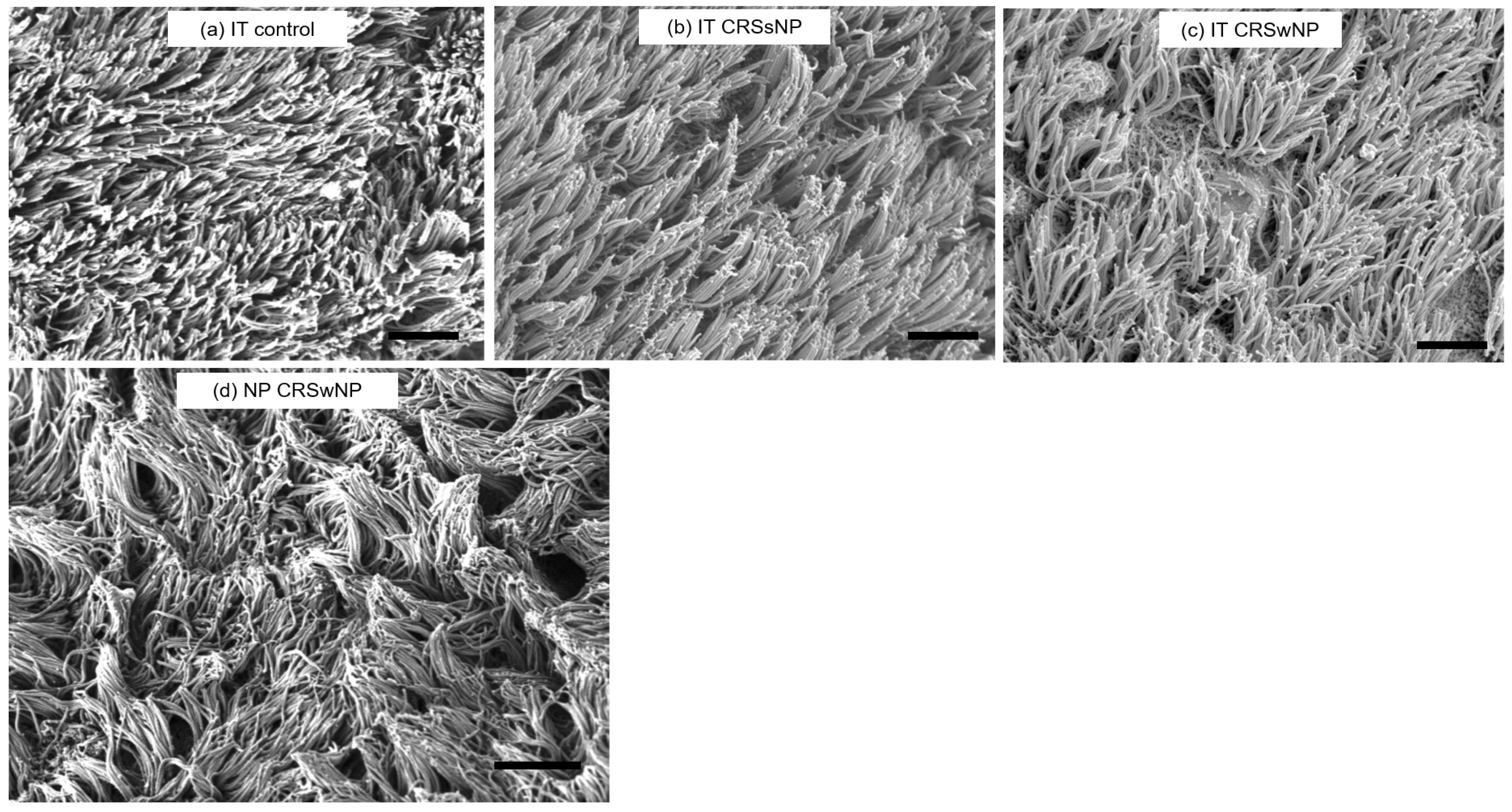 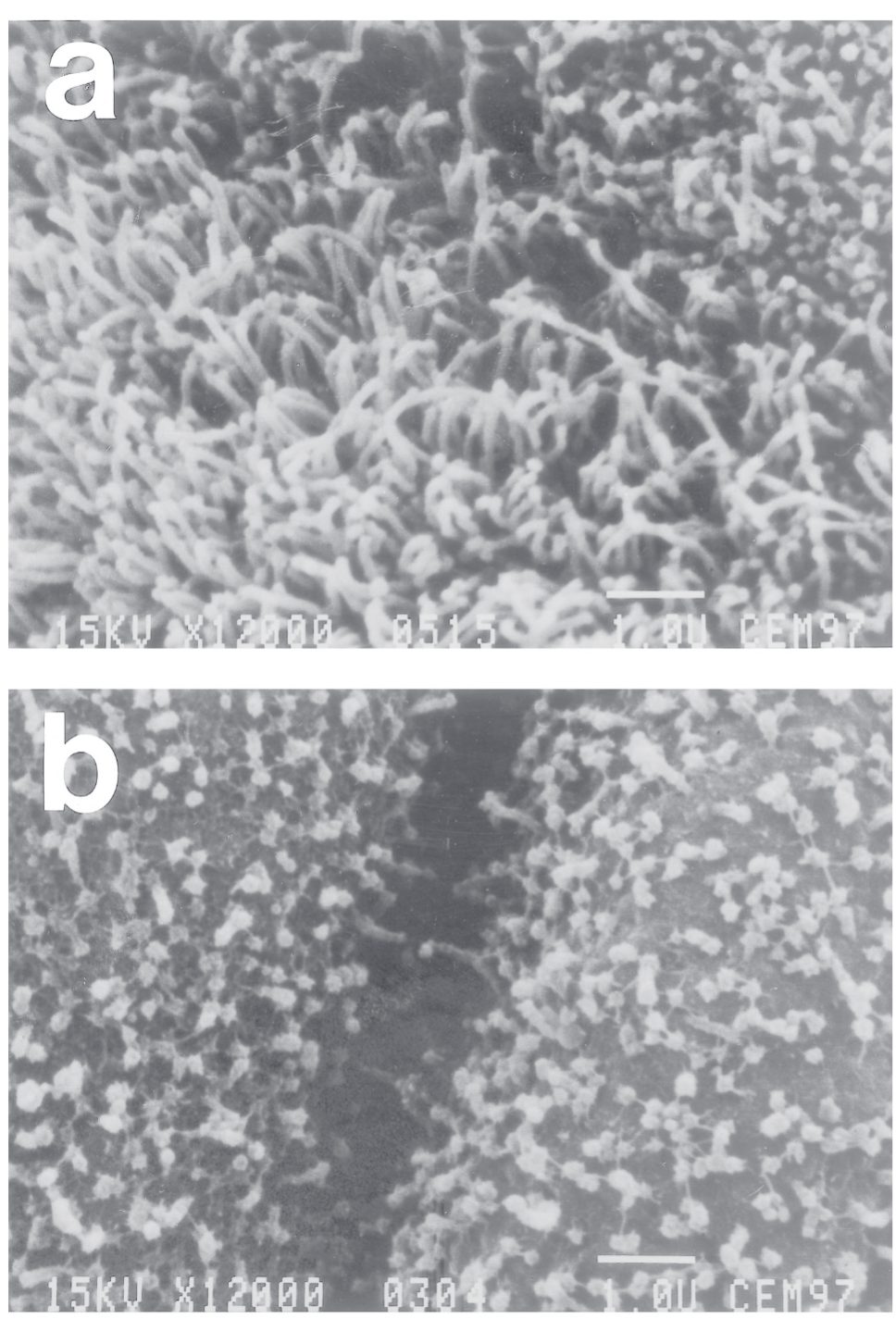 Healthy1
Healthy2
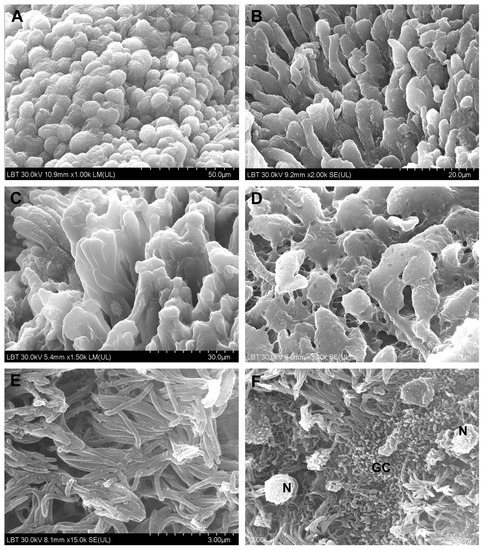 Asthma1
CRS2a
Figure adapted from Paquette JS, et al. European Cells Materials. 2004;7:1–11 (left), Hirokane S, et al. Immuno. 2024;4(3):247–265 (top right) and Jeican II, et al. J Clin Med. 2021;10(18):4110 (bottom right).aN=neutrophil, GC=goblet cellAbbreviation: CRS, chronic rhinosinusitis.References: 1. Paquette JS, et al. Eur Cells Mater. 2004;7:1–11; 2. Hirokane S, et al. Immuno. 2024;4(3):247–265; 3. Jeican II, et al. J Clin Med. 2021;10(18):4110.
8
Dysfunction of tight junctions in asthma and CRS1,2
Upper airways
Lower airwaysa
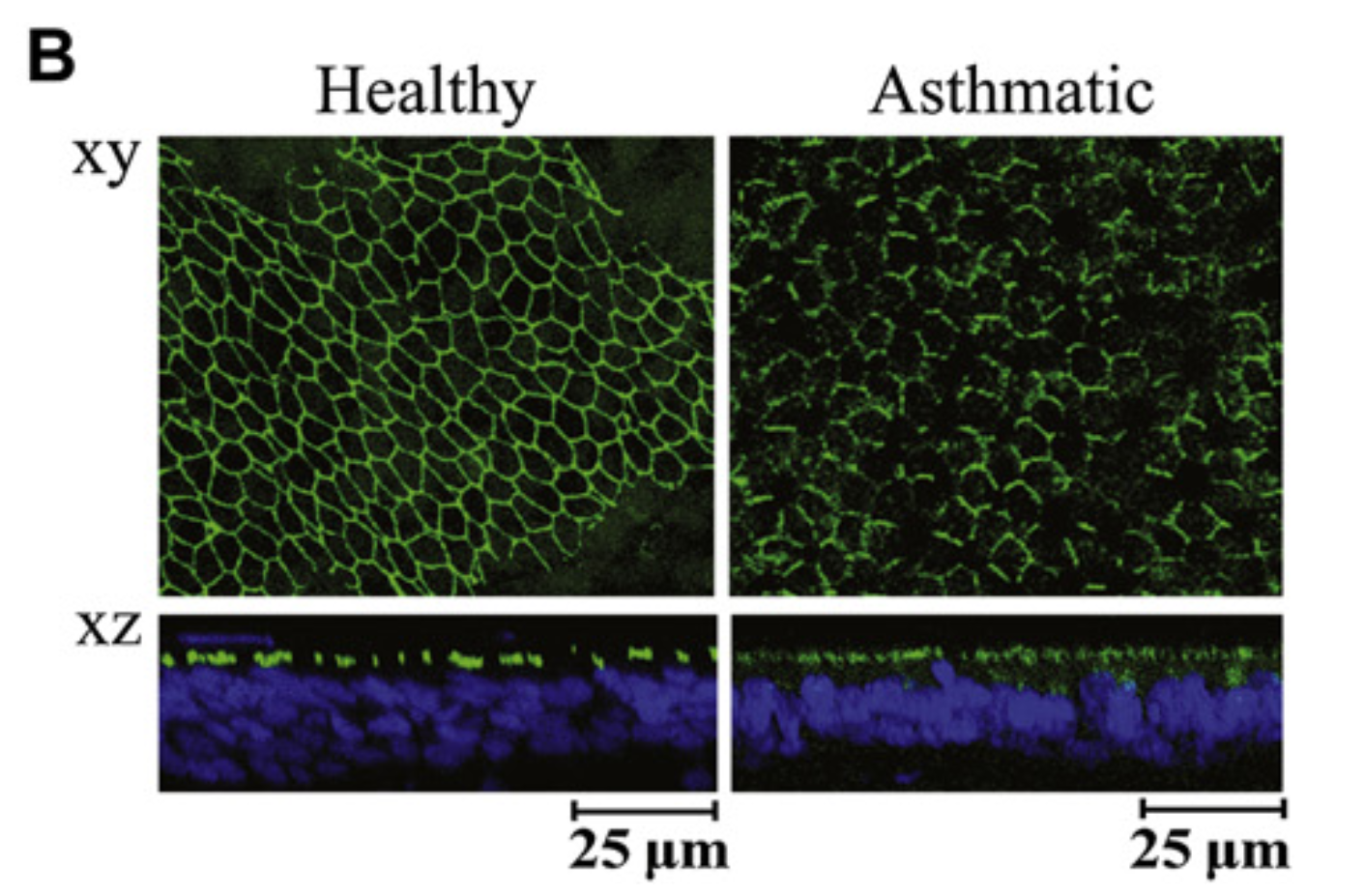 Healthy1
Asthmatic1
Healthy2
CRSwNP2
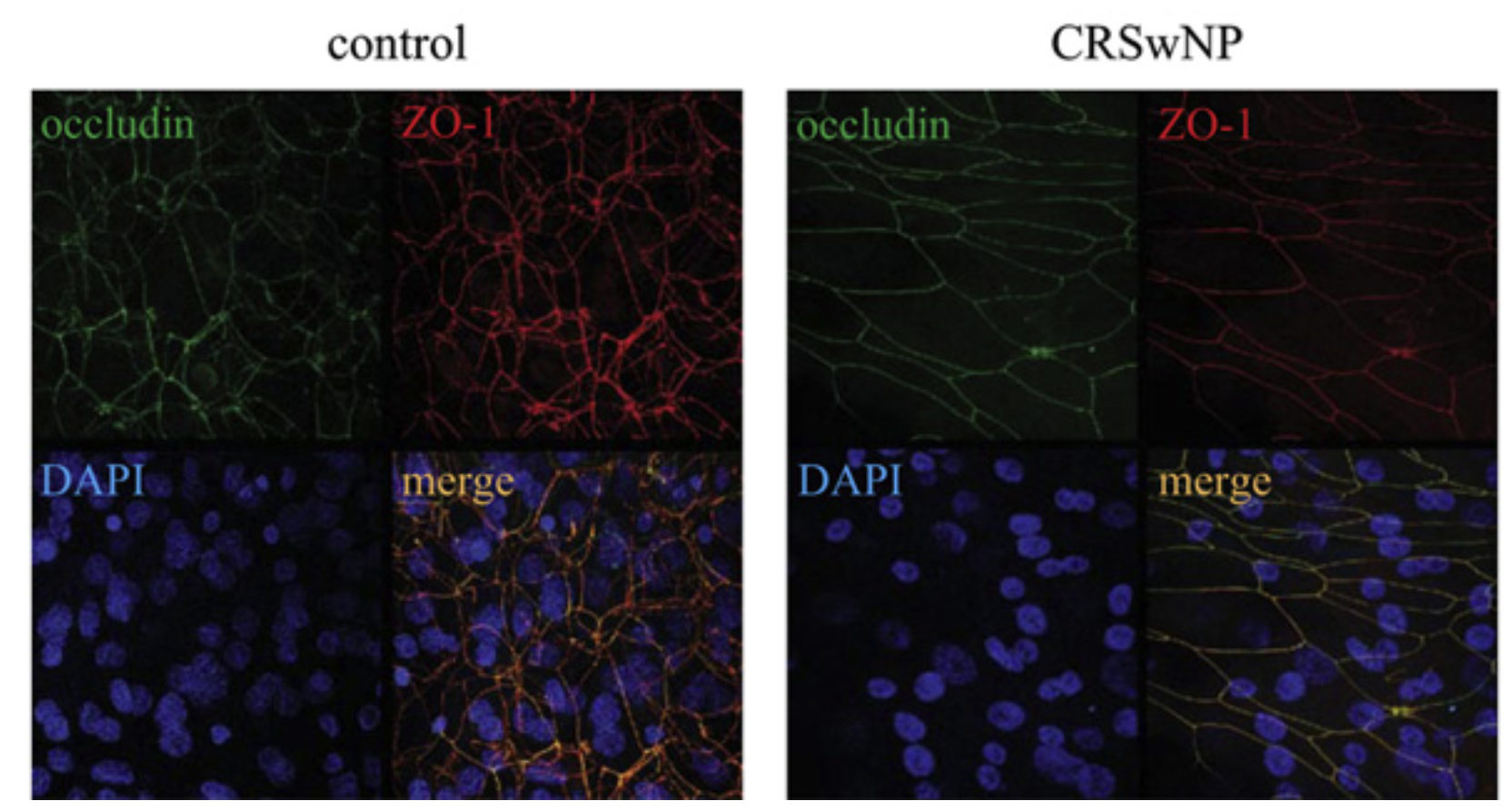 Axy and xz refer to the plane of the imaging.
Figure adapted from Xiao C, et al. J Allergy Clin Immunol. 2011;128(3):1549–56 (left) and Soyka MB, et al. J Allergy Clin Immunol. 2012;130(5):1087–96 (right). Abbreviation: CRS, chronic rhinosinusitis; CRSwNP, chronic rhinosinusitis with nasal polyps; DAPI, 4’-6-diamidino-2-phenylindole dihydrochloride; ZO, zonula occludens.References: 1. Xiao C, et al. J Allergy Clin Immunol. 2011;128(3):549–56.e1-12; 2. Soyka MB, et al. J Allergy Clin Immunol. 2012;130(5):1087–96.
9
Towards restoring epithelial barrier function1
Allergens
House dust mite, pollen
Pollutants
PM2.5/10, DEP
Cigarettes
Detergents
NO2, O3
Pathogens
Bacteria 
Fungi
Viruses
00
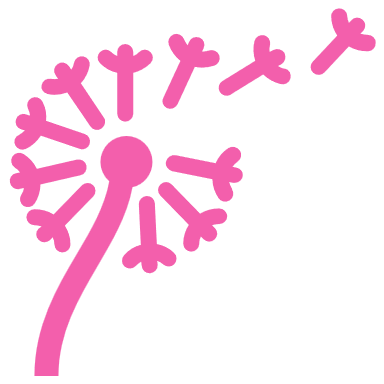 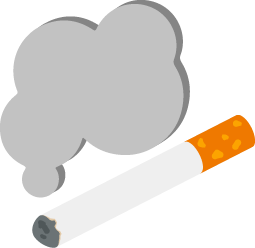 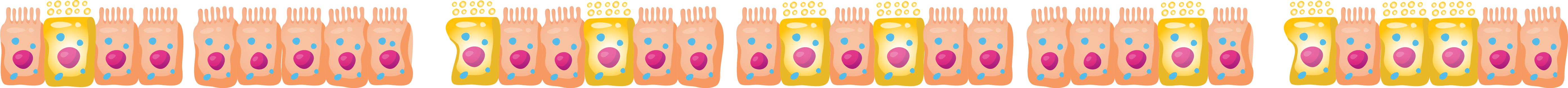 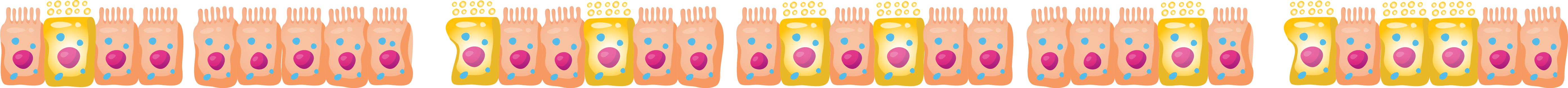 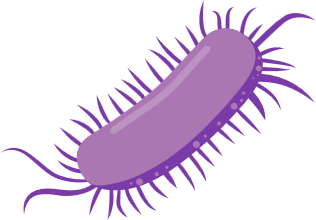 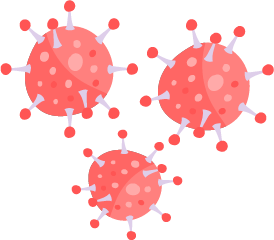 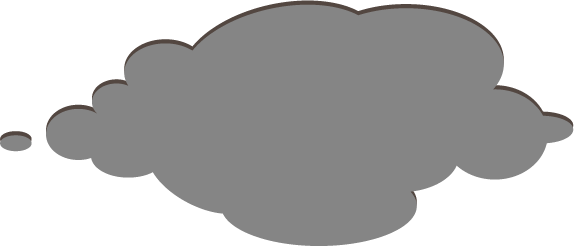 Others
Hypoxia
Genetic/epigenetic
Radiation
Inflammatory mediators
TNF, IFN-γ
IL-4, IL-13
TGF-β1, OSM
Histamine
Damage
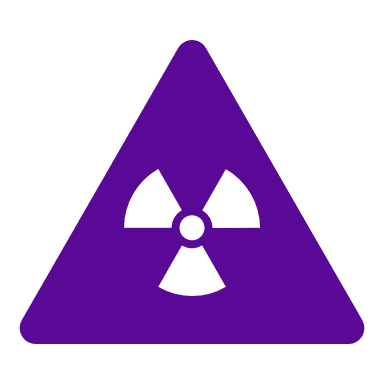 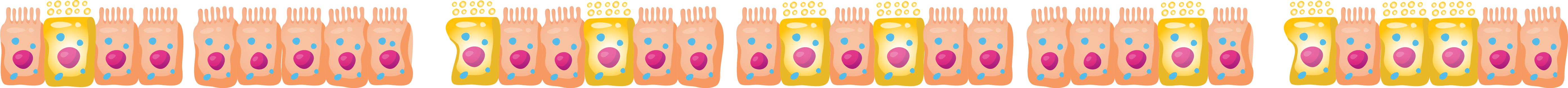 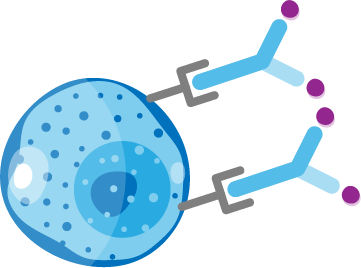 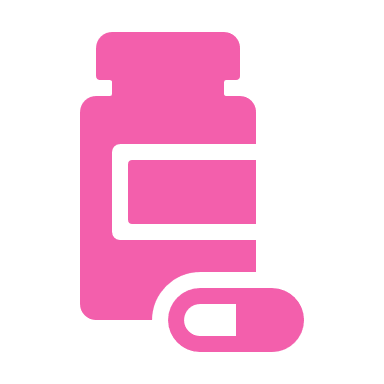 Others
Nasal irrigation
Chinese medicine
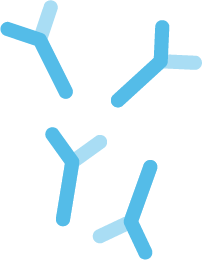 Repair
Biologics
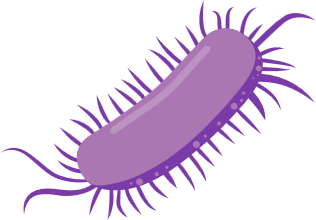 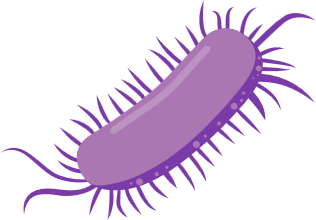 Small molecules
Pathway inhibitor
Cystatin SN
HDAC inhibitor
Antibiotics
Antibacterial
Antifungal
Antiviral
Allergy medications
Steroid, antihistamine
Mast cell stabiliser
Figure adapted from Huang ZQ, et al. Allergy. 2024;79(5):1146–65. 
Abbreviations; DEP, diesel exhaust particle; HDAC, histone deacetylase; IFN-γ, interferon gamma; IL, interleukin; NO2, nitrogen dioxide; O3, ozone; OSM, oncostatin M; PM, particulate matter; TGF-β1, transforming growth factor beta 1; TJ, tight junction; TNF, tumour necrosis factor.
References: 1. Huang ZQ, et al. Allergy. 2024;79(5):1146–65.
10